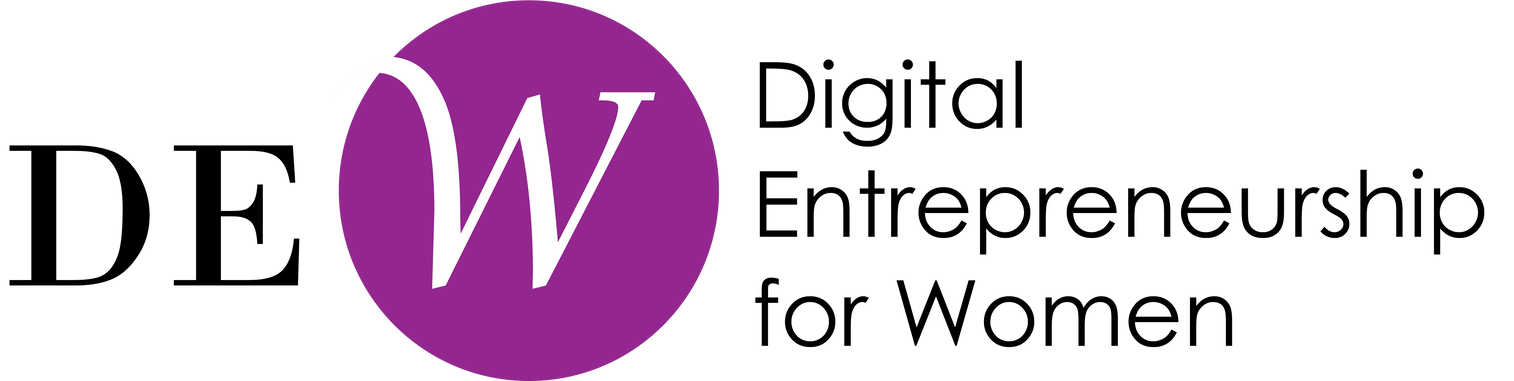 dewproject.eu
L'imprenditorialità

 Partner: SilverSAP
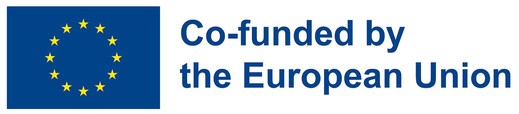 Obiettivi & Finalità
Alla fine di questo modulo sarai in grado di:
Livello avanzato della competenza EntreComp
MOTIVAZIONE E PERSEVERANZA
Scoprire cosa ti motiva come imprenditore  

Allineare la tua motivazione con obiettivi realizzabili  

Utilizzare il pensiero divergente e convergente per migliorare la creatività   

Stimolare la tua creatività per risolvere vari problemi  

Sapere come aumentare la fiducia in se stessi e conoscere le tue debolezze
Livello avanzato della competenza EntreComp
CREATIVITÀ
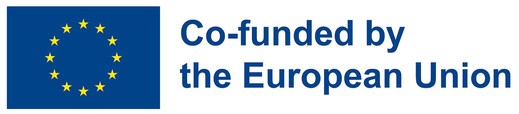 Unità 3: Fiducia in se stessi
Unità 1: Motivazione
Sezione 1: Per comprendere
Sezione 2: La chiave per avere fiducia in se stessi
Sezione 3: Come guadagnare più fiducia 
Sezione 4: Lavorare su se stessi
Sezione 1: Le prospettive 
Sezione 2: Contributo teorico e scientifico sulla motivazione
   Sezione 3: Definisci le tue esigenze
Indice
Unità 2: Creatività
Sezione 1: Stimola la tua creatività 
Sezione 2: Utilizzare il pensiero divergente e convergente per migliorare la creatività 
   Sezione 3: Strumenti di pensiero creativo per adattarsi al lavoro quotidiano
Unità 1: Motivazione
1.Le prospettive
La motivazione dell'imprenditorialità può basarsi sui seguenti aspetti: 
Desiderio di indipendenza; si tratterà di volersi sviluppare pur essendo creativi e liberi dalle proprie azioni e alla ricerca di una qualità di vita sul lavoro
Essere il proprio capo; ciò significa garantire il proprio sviluppo imprenditoriale e assumersi la responsabilità delle proprie scelte
Desiderio di impegnarsi a tutti i costi; questa è una motivazione singolare che apre opportunità, certamente a rischio, ma basata sui propri orientamenti
Creare il proprio lavoro; è il desiderio di assumersi la responsabilità personale e di scegliere
Acquisizione di capitale; si tratta di un obiettivo basato sulla volontà di creare e sviluppare valore aggiunto
Voler guidare; è un sentimento motivante che richiede competenza e un senso di relazioni umane e gerarchiche
Voler sviluppare un'impresa e un team; questo è collegato ai due punti precedenti
Realizzazione di un progetto; ciò comporta difenderlo, guidarlo e regolarlo se necessario per portarlo attraverso dall'inizio alla fine
Un'opportunità; questo può essere il caso quando c'è un cambiamento nella propria vita, o per riqualificarsi o prendere il controllo di un‘azienda...
Per mostrare quello che sono capace di fare da solo
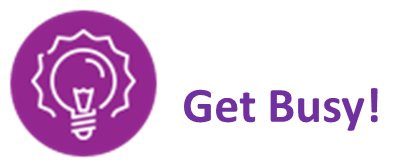 Cerca di elencare la tua come imprenditore donna. 
Quali sono le tue motivazioni?
Unità 1: Motivazione
2. Contributo teorico e scientifico sulla motivazione
Numerosi articoli sull'argomento indicano differenze, in quanto il soggetto è ancora una volta molto diversificato e soggettivo a seconda della persona.

Ciò significa che non si può praticamente parlare di "motivazione" senza collocarsi più o meno esplicitamente in un quadro concettuale o teorico del soggetto. Presentare la nozione di "motivazione" implica, in una forma o nell'altra, la causalità e spinge a verificare un certo "meccanismo". Questo non significa che parlare di motivazione sia necessariamente una forma di riduzionismo, ma certamente "come tante scuole psicologiche, altrettante motivazioni! ".

Le teorie sono anche molto diverse e numerose. 
Gli articoli scientifici identificano quanto segue:
Teoria dell'attribuzione;
Teoria dell’autodeterminazione
Teoria dell'autoregolamentazione;
teoria dell'autoefficacia;
Teoria dell'aspettativa;
Teoria del comportamento pianificato.
Unità 1: Motivazione
3.Definisci il tuo bisogno
Come accennato, la motivazione si riferisce ai bisogni sottostanti a cui un individuo aspira o è tentato di aspirare. Per l'imprenditorialità, se la necessità è reale e motivante, deve essere allineata con obiettivi realizzabili.

La formulazione SMART che dovrebbe motivare la necessità dell'imprenditorialità deve affrontare questi punti: 
Specifico
Misurabile
Realizzabile-accettabile
Realistico
Tempo limitato

Lo studente deve essere in grado di rispondere a questi punti. Descrivendo la sua motivazione ad avviare la propria attività, dichiarando il suo bisogno, dovrebbe essere in grado di individuare un obiettivo SMART. Una volta identificato, sarà in grado di misurare se la motivazione legittima è in linea con i 5 punti di cui sopra offrendogli molta più certezza per un progetto imprenditoriale.
S.M.A.R.T.
Unità 2: Creatività
Essere creativi non significa solo scrivere un romanzo o dipingere su una tela bianca! La creatività si applica a tutti i settori della vita, sia che si tratti di cucinare un pasto delizioso, di venire con una grande idea al lavoro o di un nuovo gioco da condividere con la famiglia. 
La creatività esiste in tutti noi, ma come qualsiasi altra cosa, meno la usiamo, più è difficile attivarla o accedervi facilmente! 
Purtroppo, a volte può anche essere sottovalutato o frainteso, quindi tendiamo a passare meno tempo con esso...
Alcune persone, come artisti, attori e creatori, danno priorità alla loro creatività. Guidati da questa parte di loro stessi, la rendono la forza trainante della loro carriera. La loro creatività diventa il loro modo di espressione!
Questo potrebbe non sembrare adatto a te, ma questo non significa che non sei creativo! Chiunque può spendere tempo ed energia ad essere creativo a modo suo.
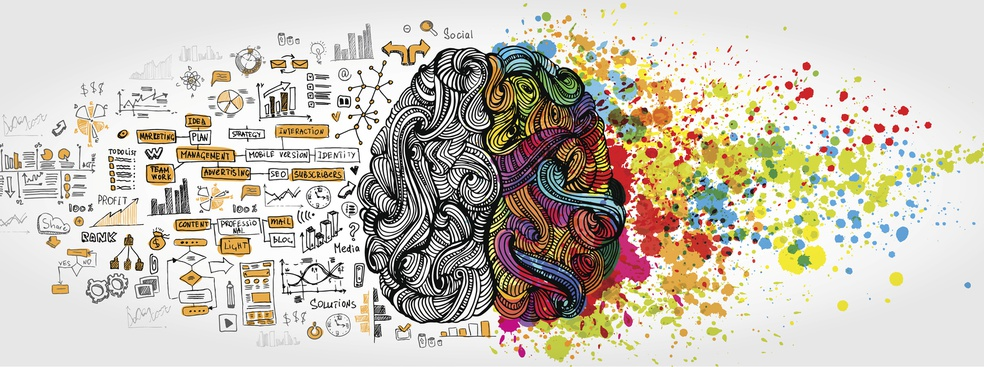 Unità 2: Creatività
Stimola la tua creatività
La creatività è un elemento essenziale per lo sviluppo di un'azienda di successo. Proprio come l'innovazione.
 
Chiunque può farlo, a volte devi solo stimolare la tua creatività. 

Qui di seguito ti diamo 8 consigli infallibili per aumentare la tua creatività: 

Sogna
Pensa come un bambino 
Fai un passo indietro se necessario
Non limitare la tua immaginazione 
Cerca opportunità per ridere 
Registra le tue idee 
Non smistare le idee in ordine di importanza 
Pensa e fallo in grande
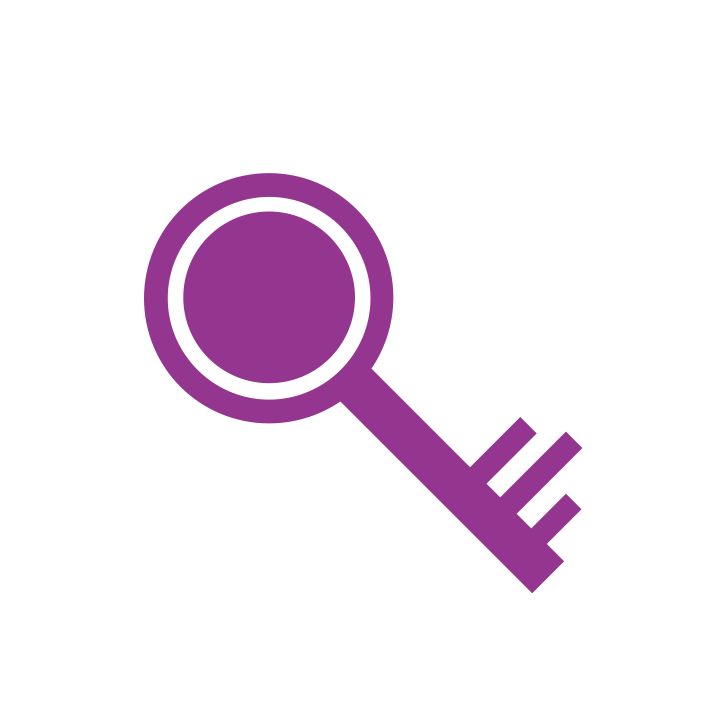 Unità 2: Creatività
2. Utilizzare il pensiero divergente e convergente per migliorare la creatività
Definizione: 
Il pensiero convergente è un modo per trovare una soluzione ben definita a un problema, mentre il pensiero divergente sarà un modo di pensare in modo più creativo per trovare varie soluzioni.

Esempio: 
Pensiero convergente: Il computer si rompe, si chiama un tecnico direttamente per risolverlo. 
Pensiero divergente: Il computer si rompe, un pensatore divergente cercherà di determinare la causa e utilizzare diversi mezzi per risolvere il problema. Potrebbero chiamare un tecnico o scegliere una delle seguenti opzioni: guarda un tutorial su YouTube, invia un'e-mail al dipartimento di assistenza, ecc.
I vantaggi del pensiero divergente: A volte può essere difficile, come imprenditore, prendere il tempo di pensare in modo divergente. Lavorare troppo convergente, ma anche troppo velocemente, a volte può costringerti a rimanere nella tua zona di comfort. 
Il pensiero divergente, d'altra parte, ti permetterà di, ma non limitarti a: 

Individuare nuove opportunità 
Generare idee con più funzioni 
Trovare modi creativi per trovare le soluzioni
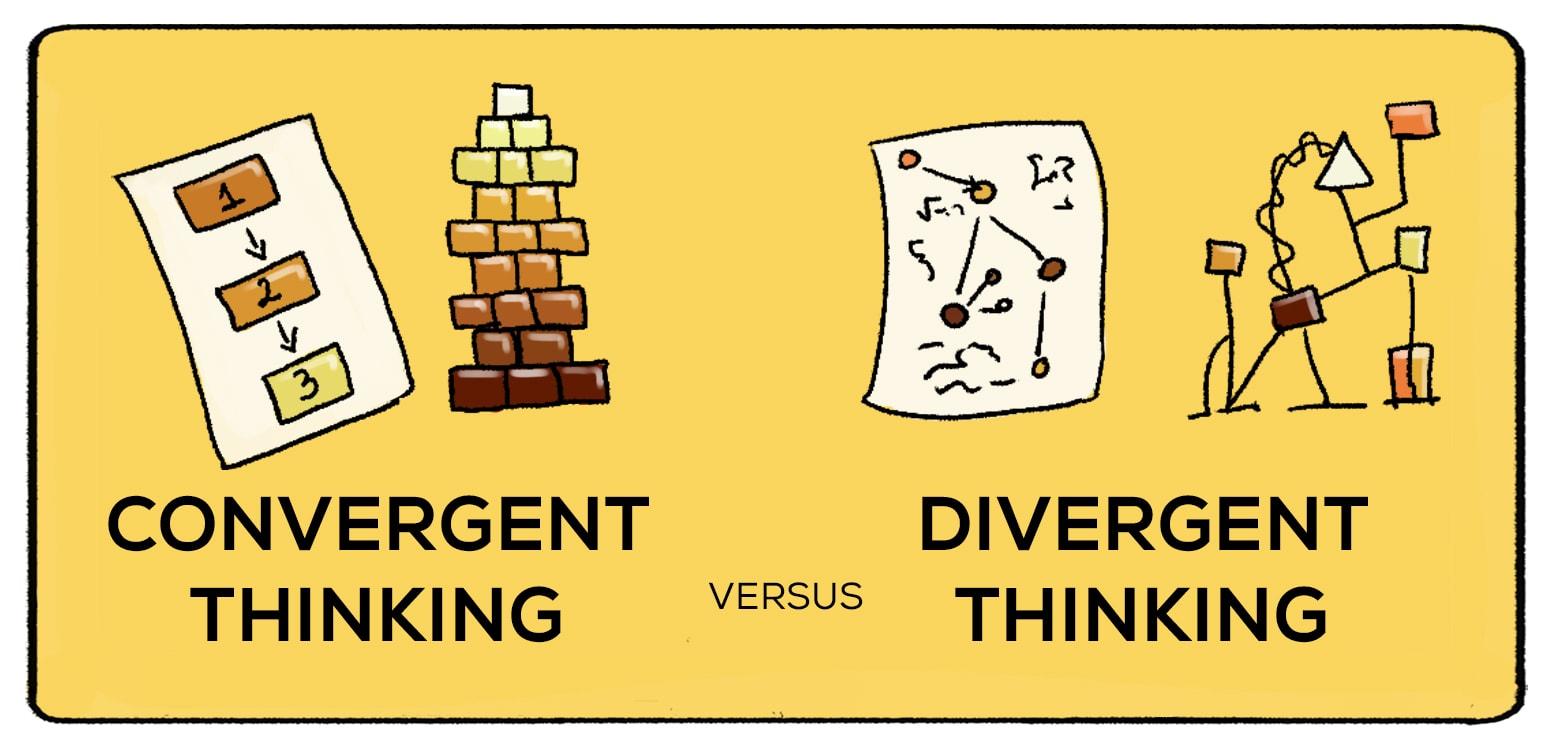 Unità 2: Creatività
2. Utilizzare il pensiero divergente e convergente per migliorare la creatività
Come possiamo adottare un pensiero più divergente? 

1. Rifletti sul tuo pensiero
Prenditi del tempo per riflettere sul tuo pensiero passo dopo passo. Aggiungendo passi al vostro modello di pensiero, il pensiero divergente diventerà più facile da acquisire. Ad esempio, puoi impiegare mezz'ora o un'ora per rilassarti prima di scrivere e-mail che contengono decisioni importanti.

2. Usa brainstorming e mappe mentali
Brainstorming e mappe mentali sono strumenti per stimolare il pensiero divergente, in quanto ti permettono di espandere la tua percezione e generare nuove idee. Le mappe mentali sono una forma di brainstorming in cui si crea un diagramma di compiti, parole, concetti o altri elementi relativi al concetto generale, che consente di visualizzare i propri pensieri e generare nuove idee senza preoccuparsi della struttura.

3. Liberati dai vincoli di tempo
Prima di prendere una decisione importante o risolvere un problema, è importante liberarsi da tutti i vincoli di tempo in modo da non sentirsi obbligati a limitarsi al pensiero convergente. 
Esempi di tecniche per liberarsi dai vincoli temporali 
Chiedere l'ordine del giorno prima di una riunione in modo da potersi preparare correttamente 
Utilizzare la tecnica di timeboxing (vedi glossario) 
Stabilisci le tue scadenze; questo ti dà spazio di manovra, se necessario.

4. Siate curiosi e audaci
Per abitudine, o per paura di correre rischi, tendiamo a rimanere confinati al pensiero convergente. Tuttavia, un buon project manager deve saper passare da un pensiero convergente a quello divergente a seconda che la situazione richieda una soluzione rapida e strutturata o una mente aperta. La soggettività non è sempre necessaria, ma spesso dovrai combinare entrambi i tipi di pensiero per avere successo nel tuo ruolo di leadership.
Unità 2: Creatività
3. Strumenti di pensiero creativo per adattarsi al lavoro quotidiano
Usa un libro di idee. Un quaderno in cui devi scrivere una parola, disegnare qualcosa e mettere un'immagine ogni giorno. Togli il disordine dal taccuino e usalo come sbocco.
Mappe mentali sulla piattaforma Miro
Prendi ispirazione su Pinterest
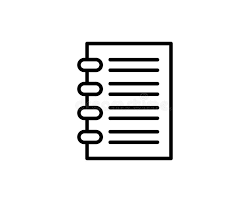 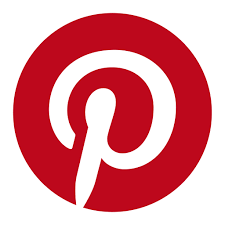 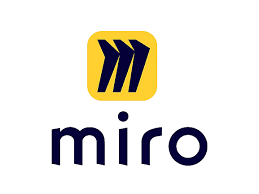 Unità 3: Fiducia in se stessi
La fiducia in se stessi è una qualità essenziale per sentirsi bene nella propria vita. È definita come la consapevolezza (o credenza) di avere la capacità di avere successo. Le persone fiduciose credono di avere buone capacità indipendentemente dagli eventi esterni. Le persone fiduciose non sono, tuttavia, libere da paure o dubbi. È proprio questa capacità di credere nelle proprie capacità nonostante le emozioni negative che sono un segno di fiducia in se stessi. Anche quando le cose vanno male, continuano a credere nella loro capacità di avere successo.

Nella vita di tutti i giorni, questa qualità può tradursi nella capacità di superare le paure, di andare avanti nonostante le difficoltà, di parlare in pubblico, di essere carismatici, di non lasciarsi stressare in situazioni difficili, di avere la volontà di difendere le proprie opinioni indipendentemente da ciò che gli altri pensano o fanno, di avere il coraggio di provare qualcosa di nuovo o di intraprendere un progetto.

La buona notizia è che essere sicuri o meno non è inevitabile. Tu non sei nato così. Il motivo è semplice: la fiducia in se stessi non è una realtà, ma una convinzione che costruiamo su noi stessi nel corso della nostra vita. È un concetto puro, un'interpretazione, un pensiero che non esiste nel mondo reale. La fiducia in se stessi è quindi una qualità su cui bisogna lavorare, che si sviluppa nel tempo e che può essere notevolmente migliorata da un adeguato lavoro personale.
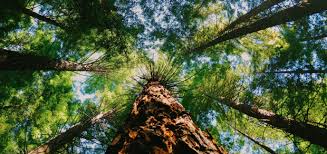 Unità 3: Fiducia in se stessi 
1. Per comprendere
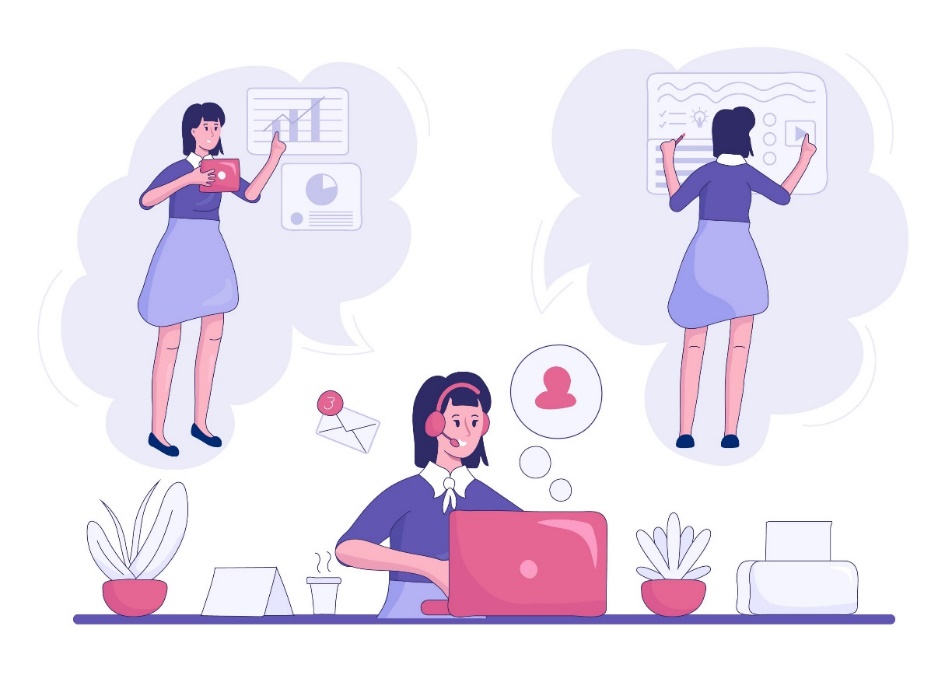 AUTOSTIMA VS FIDUCIA IN SE STESSI
Qual è la differenza tra autostima e fiducia in se stessi?  
La fiducia in se stessi e l'autostima sono due concetti spesso confusi. 

Sono di natura diversa, ma sono fortemente legati. 
L'autostima è la continua valutazione del mio valore, dell‘importanza che mi do come persona. Rappresenta quanto prezioso mi considero. Si sviluppa con l'essere fedeli a se stessi, rispettando i propri bisogni, emozioni, limiti, valori, ecc.
La fiducia in se stessi viene acquisita una volta che abbiamo sufficiente autostima. È la valutazione realistica e puntuale che faccio delle mie capacità di affrontare una situazione particolare. Rappresenta quanto mi considero capace. Si sviluppa attraverso l'accumulo di esperienza in aree specifiche. È normale per me sentirmi insicuro quando faccio qualcosa di nuovo. Solo praticando per sviluppare le mie capacità aumenterò la mia fiducia in questo settore.
Unità 3: Fiducia in se stessi 
1. Per capire
La fiducia in se stessi può essere acquisita, ma a molte persone manca. 

Queste sono le 4 principali cause di mancanza di fiducia in se stessi: 

Paura delle critiche
La sensazione di inferiorità 
Un ambiente non favorevole 
Ossessione per la perfezione
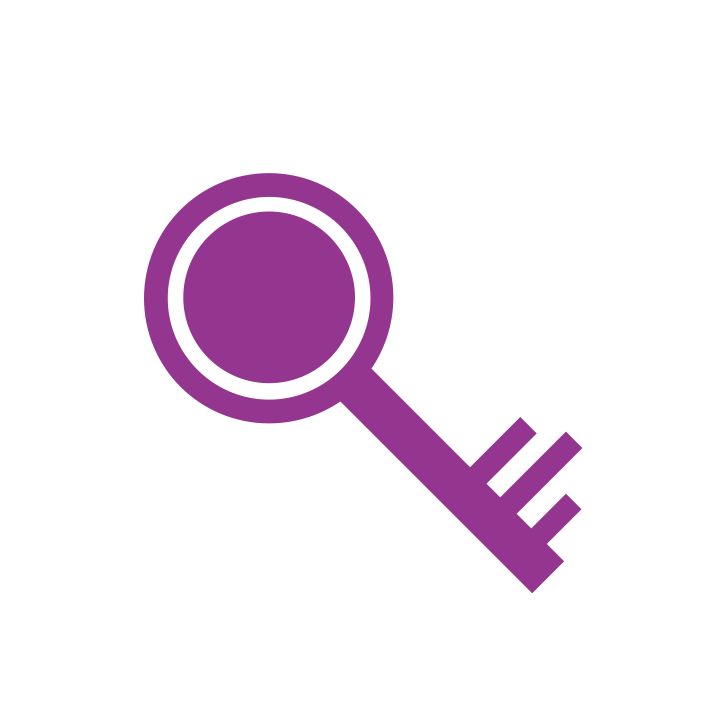 Unità 3: Fiducia in se stessi 
2. Chiavi di fiducia in se stessi
Quando si lavora sulla fiducia in se stessi e si guarda allo sviluppo della fiducia in se stessi, si distinguono quattro chiavi principali:
La volontà
Il realismo
Conoscenza delle tue risorse
Interrogarsi
Unità 3: Fiducia in se stessi 
2. Chiavi di fiducia in se stessi
La volontà

La fiducia in se stessi non può essere il risultato di una sentimento o di una sensazione. 

Il punto di partenza per la fiducia assoluta è nella mente, attraverso la forza di volontà che siete in grado di mostrare. 
Spesso incontri persone che sembrano essere estremamente fiduciose in se stesse.

Contrariamente a quanto si potrebbe immaginare, la forza trainante dietro il loro comportamento non è la certezza, ma una reale volontà di agire. Quindi sono pieni di incertezze come ognuno di noi, ma questo non rappresenta un problema.
Unità 3: Fiducia in se stessi 
2. Chiavi di fiducia in se stessi
Il realismo

La fiducia in se stessi non deve soffrire di cecità, ma basarsi sulla ricchezza e sulla varietà delle tue esperienze personali. 

La fiducia cieca è il modo migliore per fallire inesorabilmente senza nemmeno capire perché. A meno che tu non sia un megalomane, devi usare i tuoi riflessi vitali per proteggerti dall'eccessiva fiducia. 

In definitiva è un atteggiamento naturale concentrarsi su ciò che hai raggiunto in passato per anticipare meglio ciò che ci aspetta. Qualunque sia la zona interessata: professionale, familiare, sociale, emotiva...
Unità 3: Fiducia in se stessi 
2. Chiavi di fiducia in se stessi
Conoscenza delle tue risorse

Essere fiduciosi non significa che di fronte a una nuova situazione si avrà un controllo. Essendo realistico, sei in una buona posizione per valutare le tue risorse, il che ti aiuterà a far fronte al problema presentato. Non puoi mai sapere in anticipo se realizzerai i tuoi obiettivi.

Negli altri la fiducia in se stessi spesso sembra essere onnicomprensiva. In realtà, però, è sempre relativa. Dipende dalle esperienze in ogni area e per ogni persona.
Unità 3: Fiducia in se stessi 
2. La chiave per avere fiducia in se stessi
L'interrogazione

In termini di fiducia in se stessi, tenete a mente che nulla può essere dato per scontato. Ad esempio, se smetti di giocare a tennis o pianoforte per diversi anni, il tuo livello di abilità e fiducia in te stesso diminuirà.
Avrai sempre la speranza di ritrovare le tue abilità dimenticate. Quello che sei stato tecnicamente in grado di fare una volta, probabilmente puoi fare di nuovo oggi. Almeno se le tue abilità fisiche non sono diminuite.
Man mano che si invecchia, si deve accettare di buon grado la diminuzione delle prestazioni. Attenzione alle esperienze negative: possono distruggere la tua fiducia in se stessi se non riesci a mettere in discussione te stesso, a metterti davvero in discussione. 

Un primo passo essenziale per sviluppare la fiducia in se stessi è quello di determinare che cosa esattamente questa nozione significa per voi. 
Dire "Voglio essere più sicuro di me stesso" è come dire "Voglio viaggiare.
Sì, ma quando, dove e come? In termini concreti, potrebbe essere: In presenza di persone che non conosco, voglio essere in grado di partecipare alla conversazione in modo rilassato e anche di poter porre e rispondere alle domande.
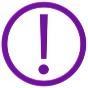 Unità 3: Fiducia in se stessi 
3. Guadagnare più fiducia
Spoiler: No, non guadagnerai fiducia senza sforzo 

La fiducia in se stessi è qualcosa su cui devi lavorare, pensare, ma soprattutto, non succede da sola. 

E qui ci sono alcuni modi su cui puoi lavorare per sviluppare fiducia in te stesso:
Conoscere se stessi
Affermare la propria personalità
Imparare a dire di no
Superare i propri complessi
Unità 3: Fiducia in se stessi 
4. Lavorare su se stessi
Avete capito cos'è la fiducia in se stessi, siete pronti per l'azione? 
È fantastico! 
Vi diamo alcuni strumenti che vi permetteranno di andare avanti in modo più efficace nella vostra ricerca di fiducia in se stessi.

Il diario 
Il discorso interiore 
Valutazione dei talenti 
Costruire la propria scala di valori
Riepilogo
Fiducia in se stessi
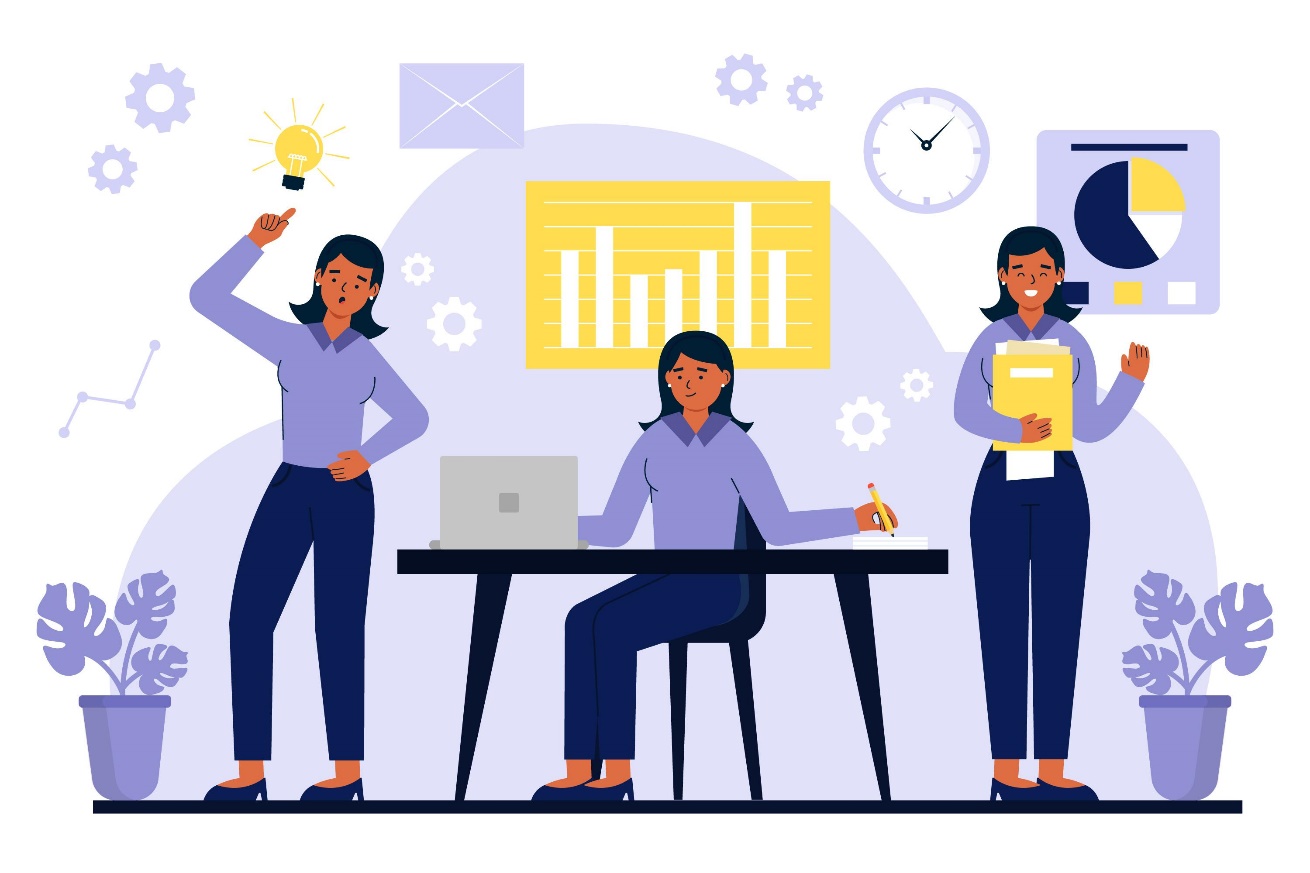 Creatività
Per capire
Le chiavi 
Guadagnare più fiducia 
Lavorare su se stessi
Le prospettive 
Contributo sulla motivazione
Definisci le tue esigenze
Motivazione
Per stimolare 
Pensiero divergente e convergente 
Strumenti per l'uso
Grazie!
dewproject.eu
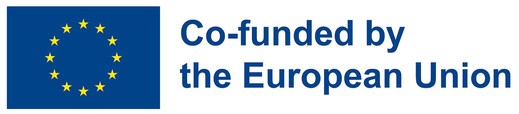